Тема 28.Гражданская война и интервенция (1917-1922)
Причины гражданской войны
Захват власти большевиками
Разгон большевиками Учредительного собрания
Подписание Брестского мира с Германией
Экономическая политика большевиков (национализация)
Участники гражданской войны
Красные
Белые
Зелёные
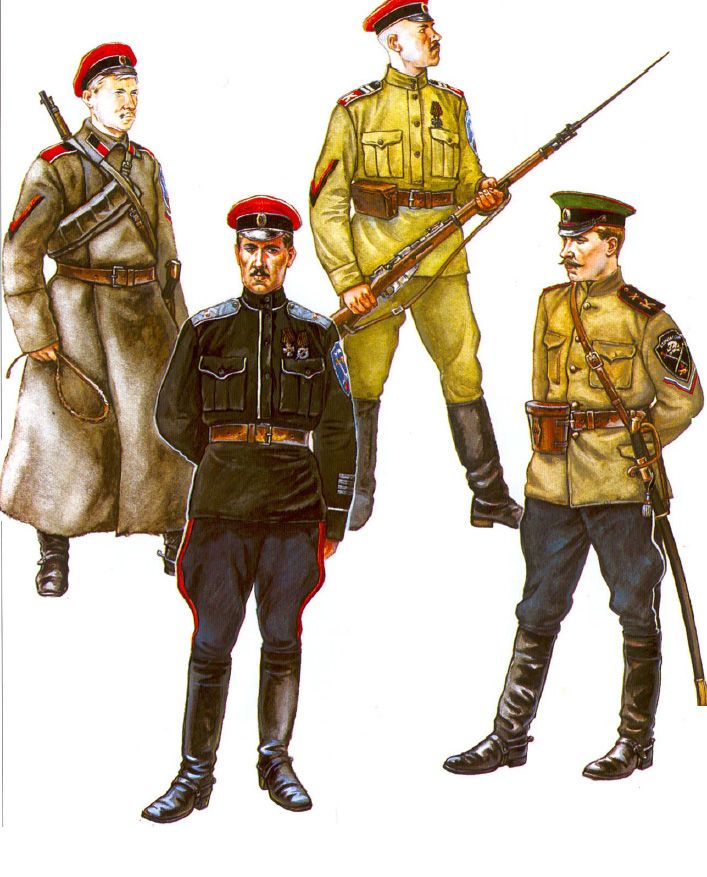 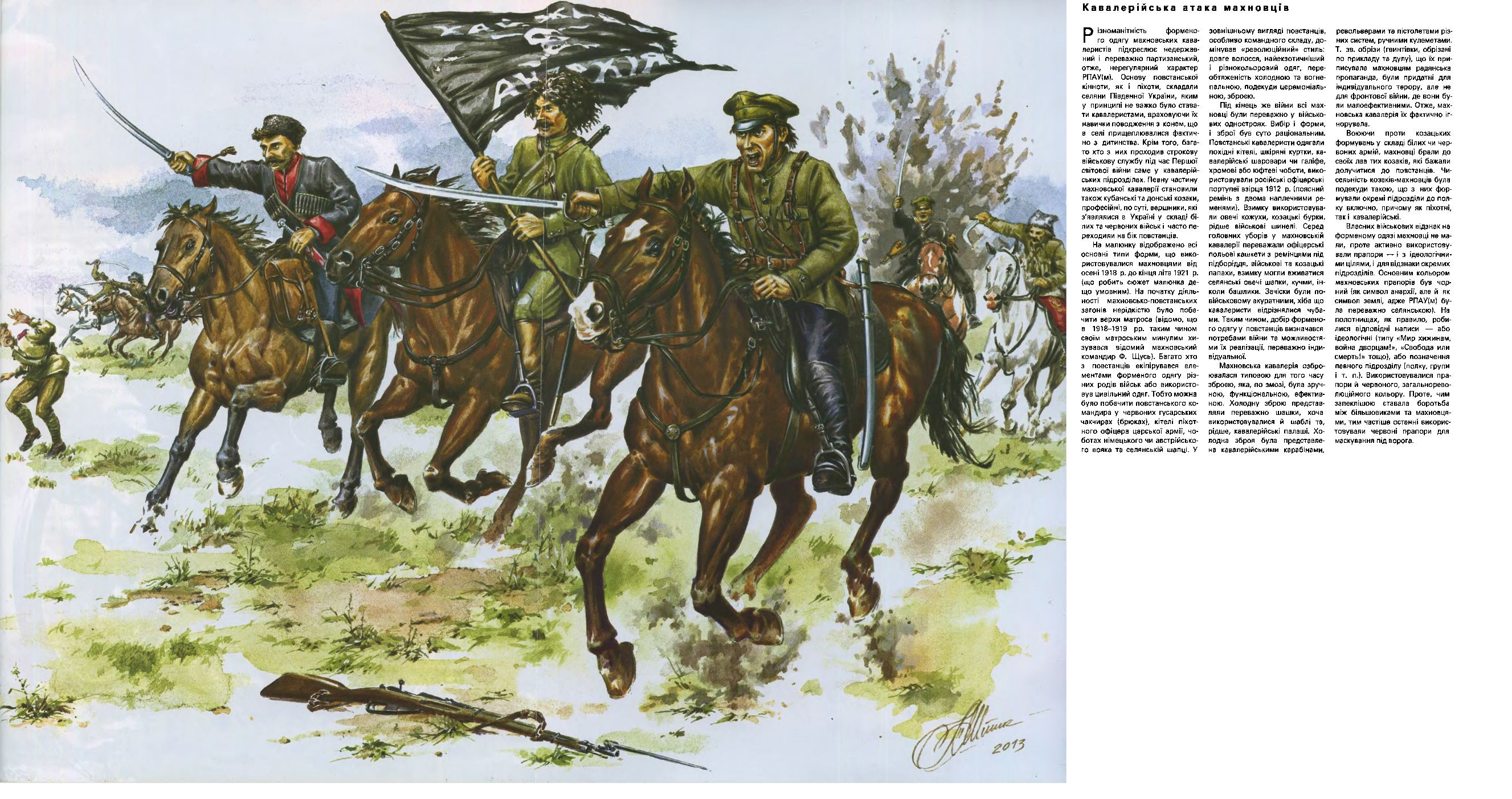 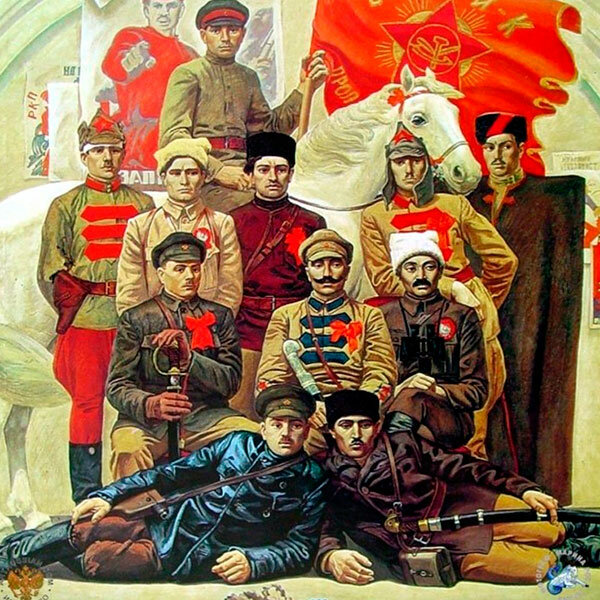 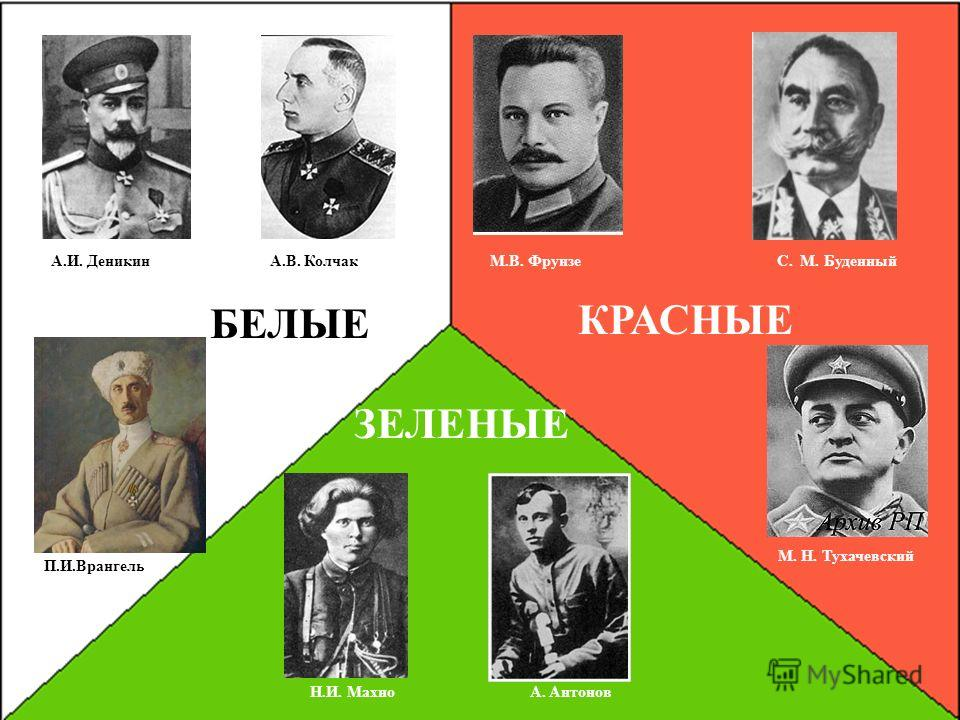 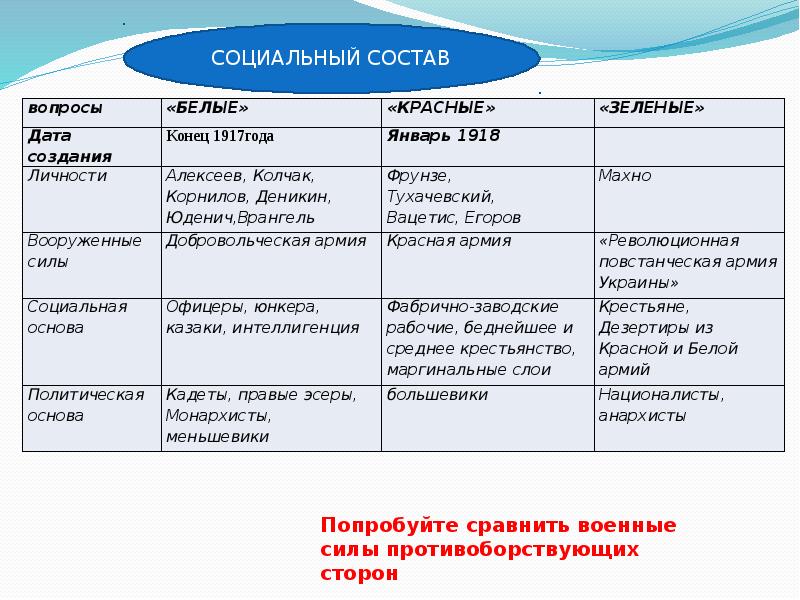 Красная армия
Созданием и стратегическим командованием Красной армии руководил Революционный совет республики (Реввоенсовет). Председателем Реввоенсовета был
 Л.Д. Троцкий
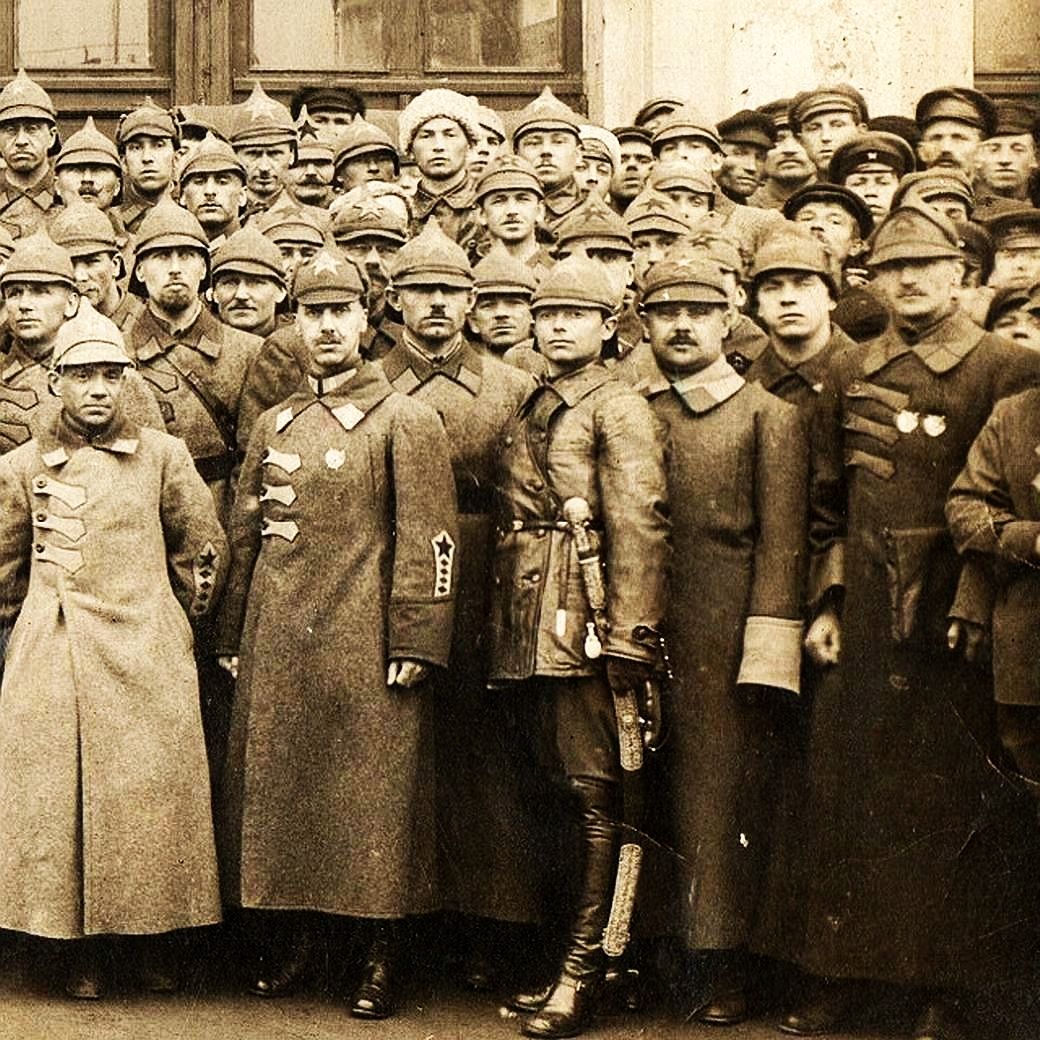 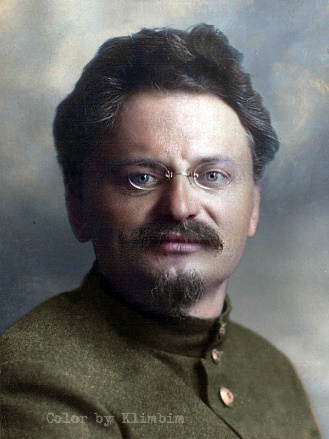 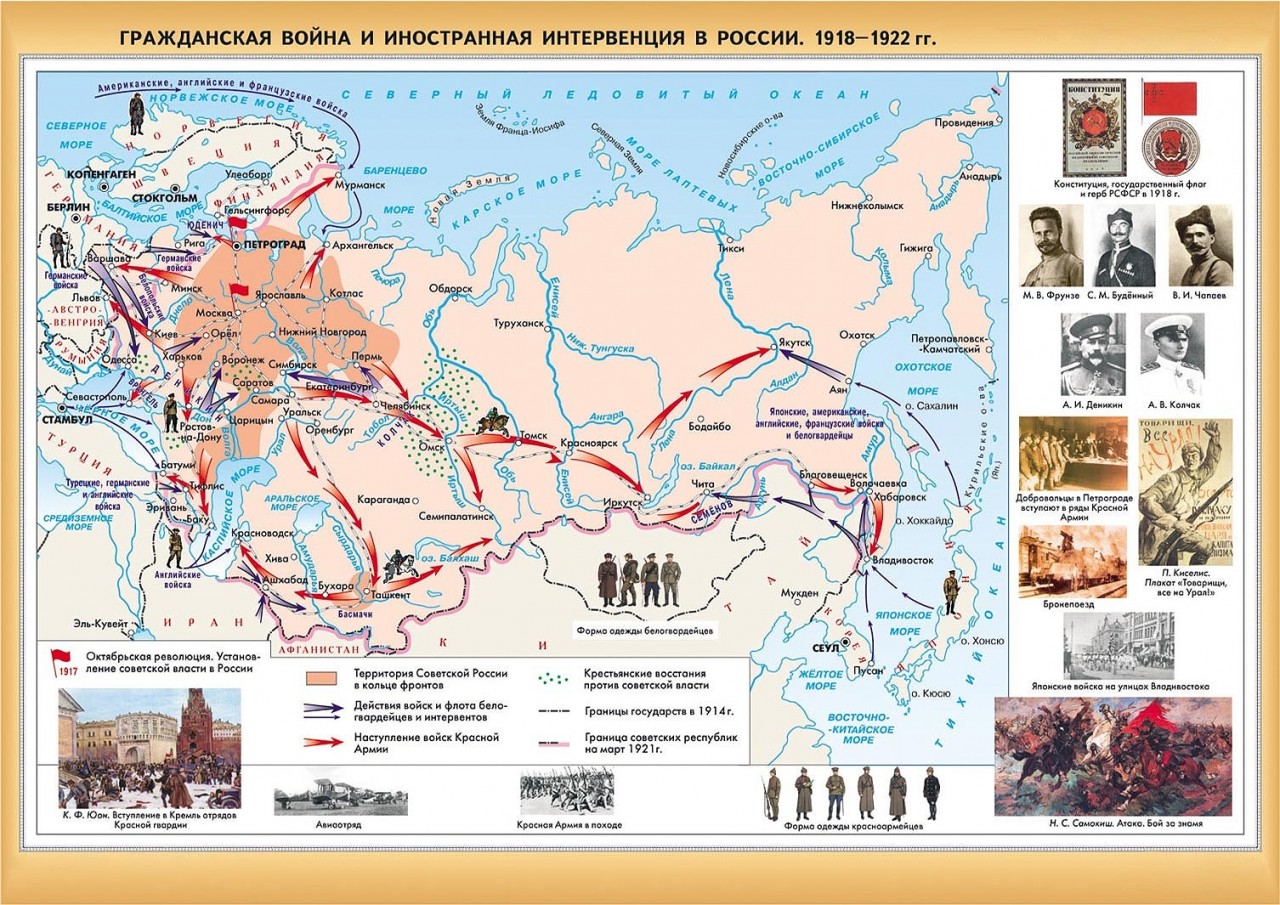 Иностранная интервенция – военное вмешательство стран Антанты и Четверного союза в Гражданскую войну на стороне белого движения
Страны – участники интервенции
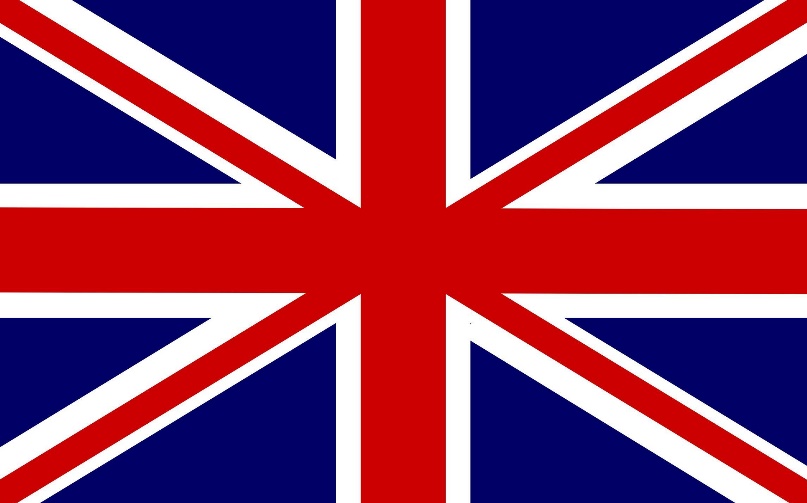 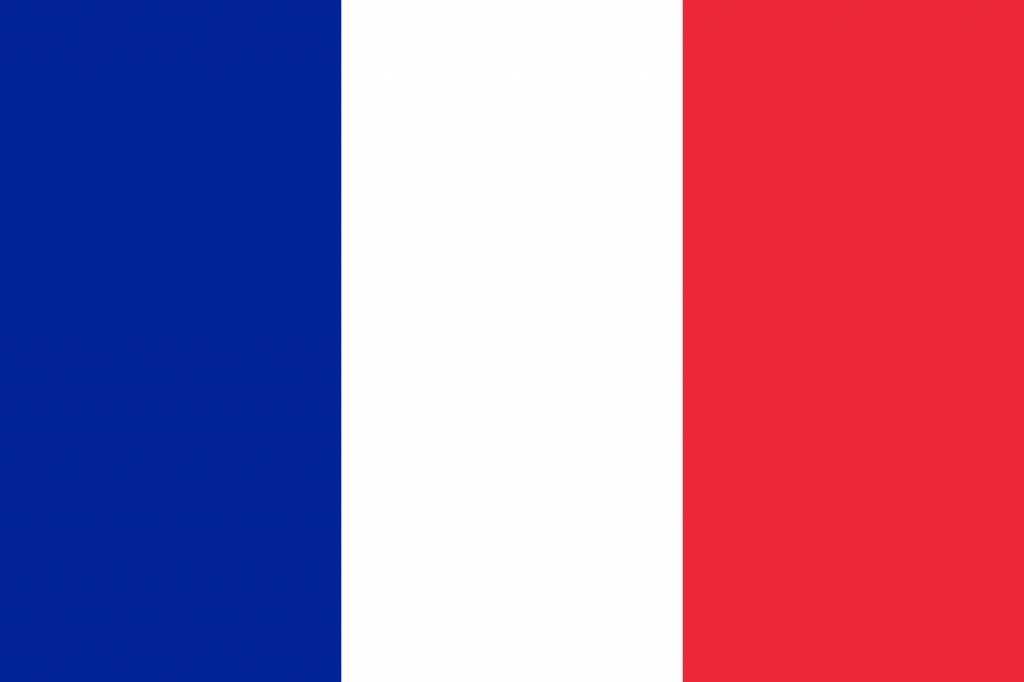 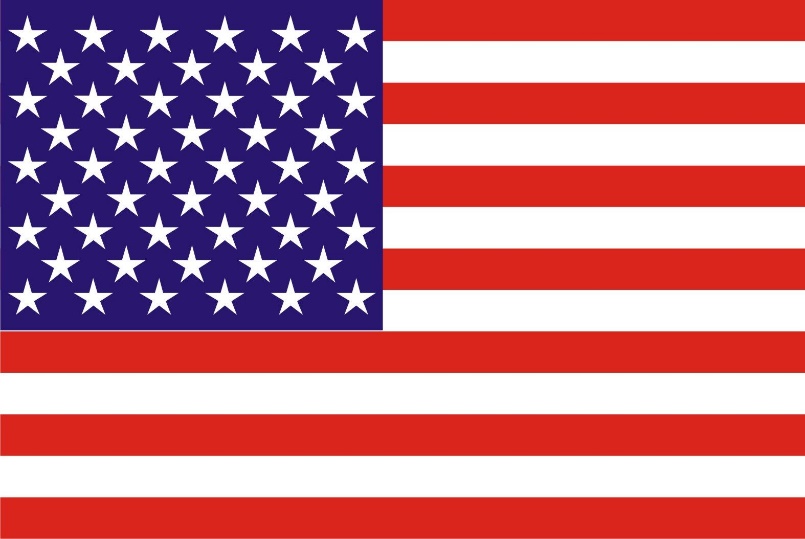 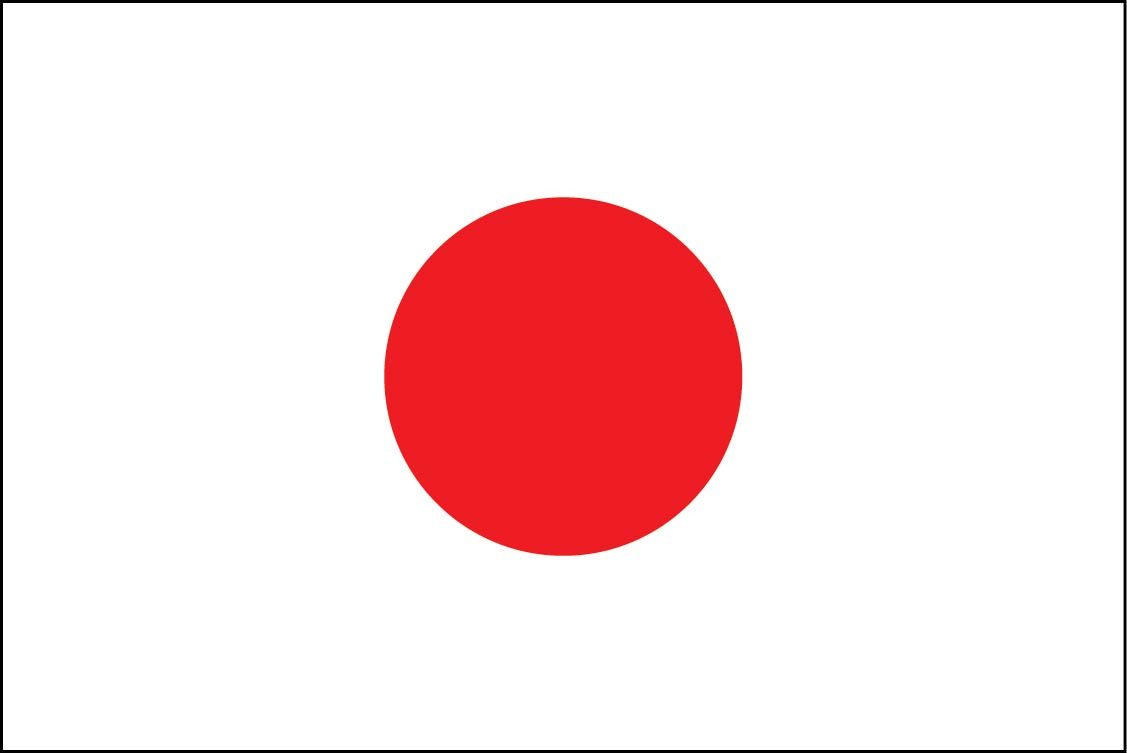 и другие
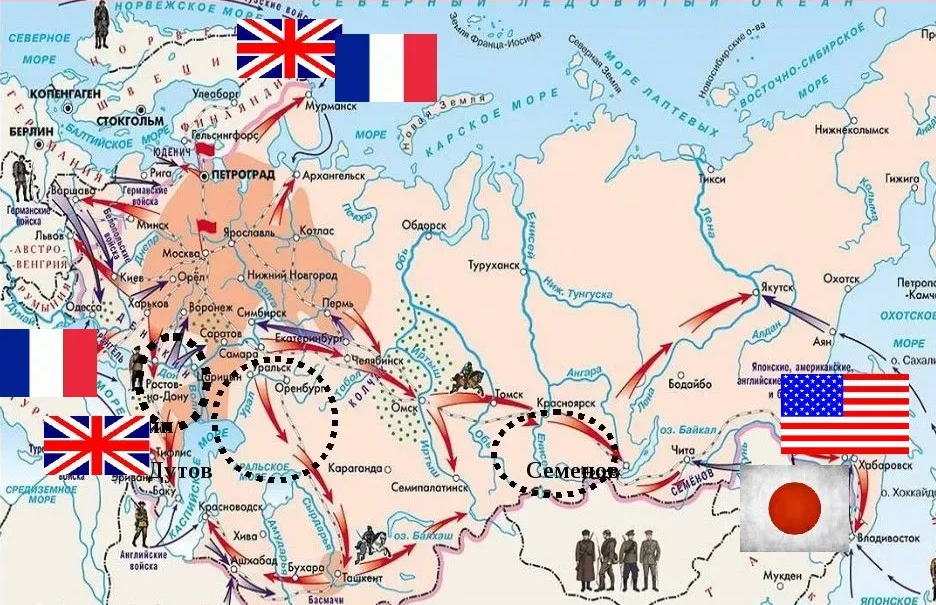 Советская власть победила!Это произошло потому, что большинство населения поддержало новую власть
В результате войны в сражениях, от голода и болезней погибло 13 млн. человек. 2 млн. человек эмигрировало. Среди них было много интеллигенции (врачи, учителя, писатели и др.)
Вопросы для повторения
Когда была гражданская война в России?
Назовите причины гражданской войны
Назовите участников гражданской войны
Что такое интервенция?
Какие страны принимали участие в интервенции?